Different conceptualization of depression. A study in Primary Care IN SOUTHERN CATALONIA.SPAIN
Diagnosed, Identified, Current and complete depression
Pilar Montesó-Curto
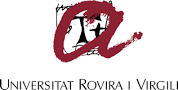 [Speaker Notes: The aim of this study were to explore the prevalence of depression. This concept was different if we regarded about depression detected by the healthcare System or diagnosed, identified by the patient or classified/identified in a specific moment in time by Goldberg’s questionnaire in a community or Total or Global witch was obtained sum up all of them

We explored the prevalence about depression too]
THIS ARTICLE IS PART OF Doctoral Thesis in Sociology Department Social Trends III
Mental Health and Gender: Causes and Consequences of Depression in Women

          Mª Pilar Montesó Curto
      Director: Dra. Mª Violante Martínez
                      Quintana
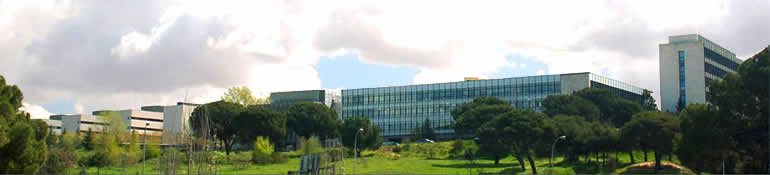 [Speaker Notes: The thesis that I will presentis called Mental Health and Gender: Causes and Consequences of Depression in Women. It is registered in the Department of Sociology III. The director is Dr. M ª Martínez Quintana Violante and my name is M ª Pilar Montesa Curto.  The thesis try to describe and analyze from a gender perspective as women fall into depression, its probable causes and consequences, without forgetting how it affects men.We can frame within the sociology of medicine, science developed in the U.S. but very little in Spain.Health is not only a biological aspect  but also involves social, cultural, political and economic bearings(Cockerman). The way society responds to health problems is according to their culture, norms and values. Medical and health services are an expression of "political ideology. "]
introduction: Depression Characteristics (I)
First causes of illness in 2020
Leading cause of SUICIDE
Double impact on women
DEPRESSION
Suicide leading cause adolescence death
Alcohol and drugs: Masked Depression
Stigmatized disease
[Speaker Notes: 1 - Depression is the leading cause of illness in the developed world n 2020 and represent a major social impact. According to the study ESEMED, study conducted by WHO to study the epidemiology of mental disorders.Besides being the 1 st due to illness, have a great social impact, the social impact of disease is measured by life years lost, or years lived with disability.It will also have a large economic impact since it is the 1 st cause of absenteeism.
2 - Women have poorer mental health and greater depression as described in most studies consulted. These studies have argued that gender inequalities in depression, stem from social inequality.
3 - Suicide rates in patients with depression is high. depression is the first risk factor for suicide.

4 - Alcoholism and drug masking depression.

5 - Depression is a stigmatized disease therefore hidden especially for males.]
introduction: Depression Characteristics (II)
Roles acquired through socialization
Social changes
DEPRESSION
[Speaker Notes: 1 - The characteristics of depression, passivity and dependence, low self-esteem are more similar to female roles.* When the roles of men and women are separated there is great number of depression in women. In more inclusive environments disappear inequalities of depression for men and women.
2 - The male role is inherent in the concept of transition and change. Boys are educating to leave the family who spent his childhood and are incorporated into the public domain. This fosters skills such as search, weigh, decide, choose. Women are induced to remain in the area where he spent his childhood and what their possibilities and options are more limited.
1 - We live in a society with fast social change and for women there is a devaluation of all that education they received towards the realization of the housework and care of group members.
Women have lower self-esteem, greater number of chronic diseases and disabilities, worse health perception, greater anxiety, poorer living conditions and have been under enormous pressure from social and religious.]
introduction
In the context of patients accessing primary health care services, the prevalence has shown varying between 10% and 50%.

A high prevalence of depressive symptoms was observed among adult women attending a Family Medicine in Mexico City, 52%
[Speaker Notes: In Mexico women attending by Family Medicine is 52%.]
introduction
In USA Dwait 30-40%
In Uganda 25.2%
In Spain the highest have been found in Gerona, Chocrón 38,8% and Andalusia with 42.0%.  
Vázquez-Barquero in Cantabria 31,5% 
Fernández in Granada 34,7%
[Speaker Notes: Dwait noted that 30-48% of  the population in USA meets the criteria for depressive disorders, and specially major depressive disorder, at some point in their life .

In Uganda reported a prevalence of 25.2%]
introduction
A high proportion of the population with mental disorders remains underdiagnosed and undertreated
The severe symptoms are less ignored 
More frequent depressive symptoms:
 moderate insomnia, impact at work, anxiety, gastrointestinal symptoms
Low prevalence symptoms: suicidal thoughts, weight loss, guilt
[Speaker Notes: Despite the development of clinical guidelines by professional bodies, policymakers and other organizations, evidence suggests that
a high proportion of the population with mental disorders remains underdiagnosed and undertreated, especially among nursing home
residents with cognitive impairment. 

This clinical profile could explain the underdiagnosis. That is, the depression symptoms associated with each other and not generally by clinicians.]
introduction
[Speaker Notes: Therefore, we see that depression has different faces and not easy to identify. There is no single face for depression.]
introduction
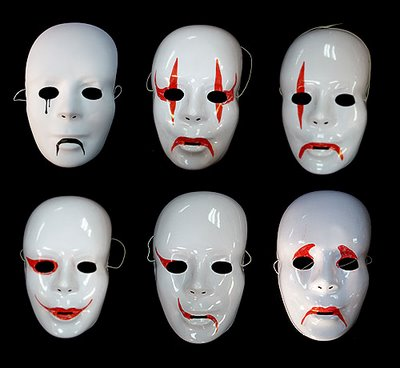 [Speaker Notes: Some faces are easy to recognize as the low mood and difficulty concentrating
Others are more difficult to accept as concern relating to negative ideas and themes.
The most common additional problem is anxiety.
It is manifested through psychological symptoms: sadness, discouragement, disinterest, self-esteem loss, crying.
Somatic symptoms: anorexia, fatigue, weight loss, sleep disturbance, pain ...]
GOALS
To know the prevalence of depression, distribution by gender and age groups

To identify the different types of depression: Diagnosed, Identified, Current or Goldberg, Total o Full depression
[Speaker Notes: The depression is diagnosed it has identified the health system
The depression is identified which has identified the person throughout his life
Current depression or Goldberg is a test which measures at a given time
Full depression is the presence of any of the above categories  throughout life]
methodology
Community study in Catalonia Spain
Descriptive study stratified by age and sex
Sample size: 317 participants (157 women y 160 men)
Telephone surveys using Godberg’s questionnaire, using systemating sampling
[Speaker Notes: The study was conducted in primary care in Catalonia.

The questionnaire used is that of Goldberg validated in Spain by lot et al (1993). It is a simple scale with a good sensitivity (83%) and specificity (81%) and positive predictive value (95%). But in some cases this questionnaire has been criticized because it says detect depression symptoms than depression. In this way would be more correct to refer to depressive symptoms that depression.]
Empirical research
EXPLORATORY PHASE
Qualitative Phase: 112 patients in-depth interviews - 16 Professional
1- Diagnosed with depression: interviews, questionnaires and TGAD. 6 months-March to July and Sep 2007 – n=66 (52 W y 14 M). 
2- With health problems without a diagnosis of depression: interviews, questionnaires and TGAD.  6 days in September 2007  -   n=26 (14W y 12 M)
QUANTITATIVE PHASE
6- Study Population. Telephone questionnaire and TGAD. November and December 2007.  n= 317 (157 W y 160 M). Statistical analysis
[Speaker Notes: Then I describe the methodology used1 - QUALITATIVE PHASE: IN-DEPTH INTERVIEWS A total of 112 interviews, questionnaire and TDAG people with health problems and 16 interviews health professionals.
66 and diagnosed with depression to learn behaviors, roles assigned, feelings, perceptions that comprise the depressive process. It also analyzes the perceived discomfort in the past they have identified as causing depression.
26 to undiagnosed depression with health problems. It try to know if the prevalence of depression is higher than showing the health care system. It is also observed how men express depression.
20 women with fibromyalgia to analyze the social causes that have produced "discomfort."
16 doctors, psychiatrists, psychologists, rheumatologists to determine the causes of depression and appropriate treatment.
3 - PHASE QUANTITATIVE STUDY IN A COMMUNITY POPULATION317 questionnaires were given entry. We performed a stratified random sampling by age and sex. The statistical techniques used are Chi-square to compare proportions and t-Student to compare means and logistic regression multivariante analysis.We try to know the prevalence of depression and their probable causes.Both qualitative and quantitative phase is administered TGAD (Goldberg test for anxiety and depression) is a clear and simple test to administer two subscales for depression and anxiety, validated and adapted to Spanish society and which essentially determines whether or not depression is a positive response to questions from the first part referring to social problems.]
Goldberg’s depression questionnaire
ANXIETY SCALE
(Score one point for each "Yes")
1. Have you felt keyed up, on edge?
2. Have you been worrying a lot?
3. Have you been irritable?
4. Have you had difficulty relaxing?
(If "Yes" to two of the above, go on to ask :)
5. Have you been sleeping poorly?
6. Have you had headaches or neck aches?
7. Have you had any of the following: trembling, tingling, dizzy spells,
sweating, frequency, diarrhoea?
8. Have you been worried about your health?
9. Have you had difficulty falling asleep?
                               TOTAL ANXIETY=
[Speaker Notes: Interpretation: Anxiety scale: 4 or more affirmatives responses.]
Goldberg’s depression questionnaire
DEPRESSION SCALE
(Score one point for each "Yes")
1. Have you had low energy?
2. Have you had loss of interests?
3. Have you lost confidence in yourself?
4. Have you felt hopeless?
(If "Yes" to ANY question, go on to ask:)
5. Have you had difficulty concentrating?
6. Have you lost weight (due to poor appetite)?
7. Have you been waking early?
8. Have you felt slowed up?
9. Have you tended to feel worse in the mornings?
                            TOTAL DEPRESSION=
[Speaker Notes: Depression scale: 2 or more affirmatives responses.]
Depression Definition
Goldberg scale                                    Durkheim
Have you been feeling low on energy?     Fatigue, Exhaustion
Have you lost interest in things?                Disappointment
Have you lost confidence in yourself?            Individuation disintegrated
Have you felt hopeless?                            Hopelessness
Anomie, mental and moral confusion
     Links with collective goals, religion, family and job can help
[Speaker Notes: There is a parallel between the depression scale that we use and the causes that lead to suicide according to Durkheim.
For Durkheim depression, anxiety, gradually leads to desparation and ultimately suicide.
Individual experiences anomie as mental and moral confusion. According to Durkheim take up to collective ends decreases depression and anomie. Religion (Catholic, Jewish, Anglican Church), family, work can help.]
RESULTS
Diagnosed, Identified, Global and Current depression or Goldberg
[Speaker Notes: Diagnosed depression, defined as a depression one that has been diagnosed by the Medical health system or that has been notified by the patient, has been identified in 27.7% of the patients (88).
However, administration of the questionnaire showed that a total of 30.6% of the patients identified as positive self-items containing the depression scale.
Total  depression is the total diagnosed and identified depression, which as mentioned above amounts to 57.7% (185), of whom 39.3% (63) are men and 77.7% (122) are women 

Goldberg or current depression has been identified in 46.7% of the patients and was defined as one that has tested positive on the scale of anxiety-depression Goldberg (EADG) we manage. Of these patients, 53.5% are women and 40% are men]
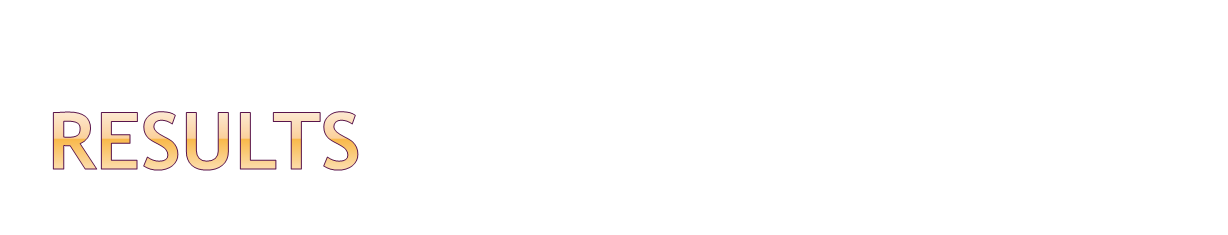 Results Depression Study Population  (I)
Underdiagnosed depression, more men than women
Infraidentificated Depression, more men than women
Types of depression and gender
Increasing age increases depression
Women had higher depression in age groups
[Speaker Notes: 1 - The depression Current in our study is high, 46.7%, 40% for men and 53% for women. This depression identified by the test at moment, but depression that is diagnosed and identified is lower. Along of  life, depression increases.

Depression is diagnosed by the health system in women twice as often as in men. This is also the case for self-diagnoses of depression (identified depression) where women are twice more likely to diagnose themselves with depression than are men. 
Over 50% of undiagnosed depression.

D.D: 86
D.D.+ D.I: 97
D.C (A). o D.G.: 148
D.T: 183]
Results Interviews (I)
RESULTS. CAUSES OF DEPRESSION
Depression Causes Men
Women Depression Causes
Gender Violence
Many roles or overload
Troubled childhood
Education received: Postpartum Depression
Low social support
[Speaker Notes: 1-The woman has suffered more gender violence against women both family and professional level, this violence is not only physically but generates a fine network of domination, a network of power from the symbolic violence enters the bodies of women . Women who experience violence are afraid, avoid certain situations to avoid the anger of the ruler, you feel undervalued, feeling anxiety, guilt, shame, guilt, low self-esteem. At work workplace violence "moobing" occurs in several cases. In the work appears the problem of not being able to climb the "career" so-called "glass ceiling."
2- Overload has also suffered because of having to perform multiple tasks with little aid it is lived by women with difficulty especially when you have small children and work or where they take care of several family members with major diseases and a high level dependent as they are greater demands to be solved, They lived it as a "burden" and that will create stress. Some of these women say they can not longer. The Care needs many hours and is also not socially recognized.The causes of depression in women are the same as in men. Women suffer greater rates of depression because the suffering in greater numbers.
3-Some have had a troubled childhood, have felt unprotected, abandoned with them, have suffered neglect, abuse, have had to assume many responsibilities and work from small and some excessive overprotection not let them develop as individuals .
There a relationship between negative experiences suffered in childhood and depression especially in women.
4- The education received makes women have low self-esteem that drive to depression
* Appear also some cases of postpartum depression is that motherhood is very important and very strong obligations in the social imaginary of these women doubt their abilities and to exercise this role properly, believe they can not bring up their children and explain the anxiety and depression experienced before or after that have a child. It also represents a heavy workload and physical and emotional when it comes time to return to work after maternity leave is a mountain and make them believe they can not do everything.]
results
Depression according to gender and age groups (years) in a total a 148 individuals
[Speaker Notes: The rate of depression is higher for women for all age groups. 
Those who suffer from major depression are those who are older, but depression is also high in the group of under 25 p≤0,001.
In adolescence and they begin to be gender differences in depression and these are evident for the group 16-25 years where the percentage is twice that for women.
The rate of depression for women remains stable for all age groups and increases for those over 65 years old. In men, the group of patients older than 65 years stands out from the others. . Men over 65 years old have more depression than other age groups (p ≤ 0.005). This age group experiences retirement, physical and psychological changes as well as loneliness and affect older men to a greater extent.]
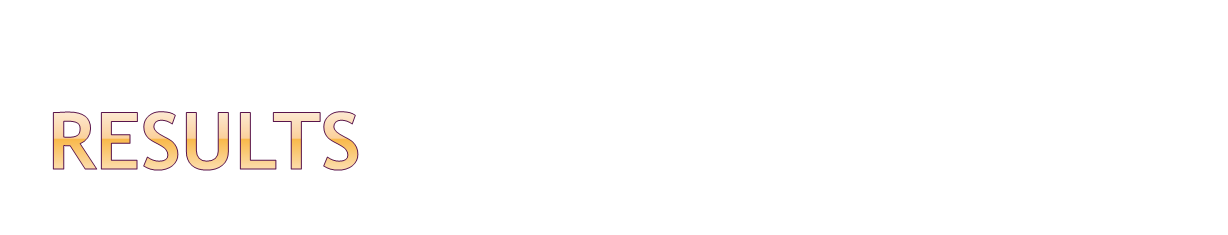 Results Depression Study Population  (VI)
AGE
[Speaker Notes: Gender differences in depression begin as early as adolescence.
The largest age difference between genders on depression is between 25-45 years to lessen in adulthood]
RESULTS
Education level and housework variables
[Speaker Notes: a higher level of academic studies decreases depression, especially among women. Sixty-two point eight percent of depressive patients have primary school education, 46.9% have secondary school level education and only 31.80% have a university education. Women who do not work outside the home have higher levels of depression than those who do (75% versus 61%), although the difference is not very high.
In women better educated ≤0,05 minor depression.
Depression decreases with increasing academic level.]
Results Depression Study Population n (V)
RESULTS
Civil Status                                                    employment status
Level of education
[Speaker Notes: Married or separated women have more depression. Single women have less depression. In men, being married acts as a protective factor for depression.

Most depression is for men and women who don’t work, especially women, although depression in working women is also high (-54% -42%).
Women with college degrees and professionals are less depression than men with manual jobs, single, with fewer studies.]
CONCLUSIONS
High rate of depressive symptoms in our community, more especially in women than in men
Depression there is much greater than that diagnosed
Gender differences in depression begin in adolescence to descend after
[Speaker Notes: In our study, women are diagnosed with depression twice as often as men.
Gender differences in depression measured using a test at a particular point in time, is the type of depression that is least influenced by the gender biases found in diagnosis or screening for depression. 
Several risk factors which might account for gender differences in the prevalence of depression have been studied such as: hormones, socialization in coping style, in the frequency and reactions to stressful life events or both of them. However others studies have also suggested that there may actually be no gender difference .
The rate of depression is very high for both genders, but 50% are underdiagnosed. 
The gender difference increases to 50% at in the 25-45 years old age range, and then gradually declines. For the group aged 45-65 years old, the difference is 12% higher in women and in the age group 65 years old and over, it is higher by 4%. It is probably due to the fact that gender differences are greater in adulthood, which is when women and men experience major differences in gender status]
conclusiones
The depressions are underdiagnosed and infraidentified for both sexes but higher for men for cultural and social reasons
The causes of depression in men are the same as in women
Women are medicalized and men are quickly sent to specialists
[Speaker Notes: The differences between men and women in depression reduced the scale of Goldberg which is administered in a precise moment. Social and cultural reasons affect more when diagnosing depression by health staff and also in identifying depression and gender stereotypes in place in our culture make it difficult to recognize mental illness and especially depression, and how difficult is your recognition but even harder to show it publicly, because it does not correspond to the ideals of triumph in our society, but that depression is a manifestation of little value, weakness, vulnerability, related to emotional expressiveness, crying, aspects traditionally associated with women and not to men.]
conclusiones
The majority are moderate depression

Higher levels of education and paid work are factors that protect against depression in women.
[Speaker Notes: As previously described in the literature, undertaking rewarding paid work is important in decreasing depression. In our study, women who do not work outside the home have higher levels of depression than those who do . These results confirm those observed in the literature where levels of depression among housewives appear to be very high .]
IMPLICATIONS FOR MENTAL HEALTHCARE
The conceptualization of depression from medical or ordinary people point of view may be completely different

If indiviuals not always recognize the symptoms, non-psychiatric physicians of primary care health also frequently under-diagnose and under-treat depression